CAMEL
Wellness Panel
October 22, 2018
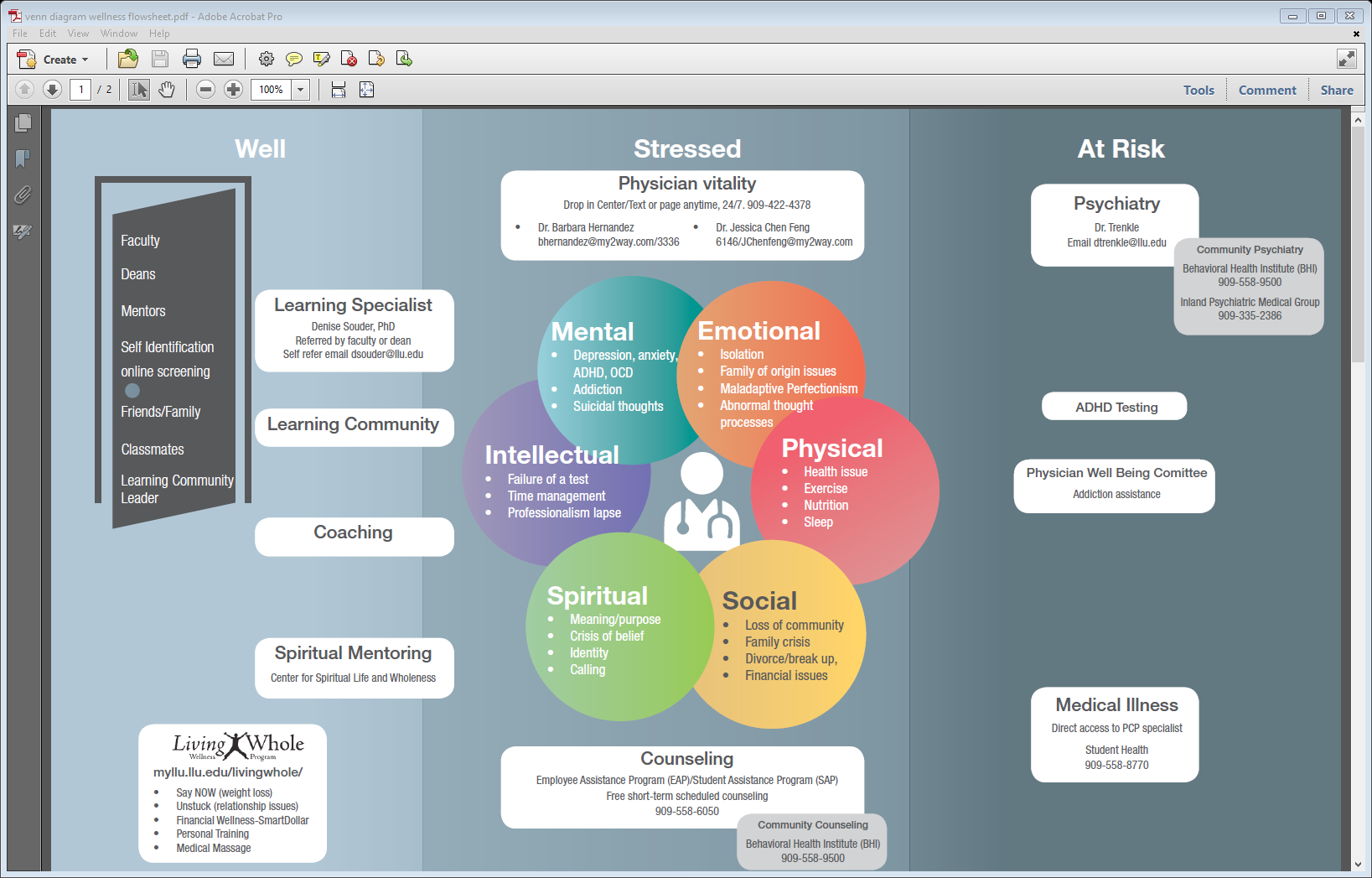 Dr. Darcy Trenkle
dtrenkle@lllu.edu
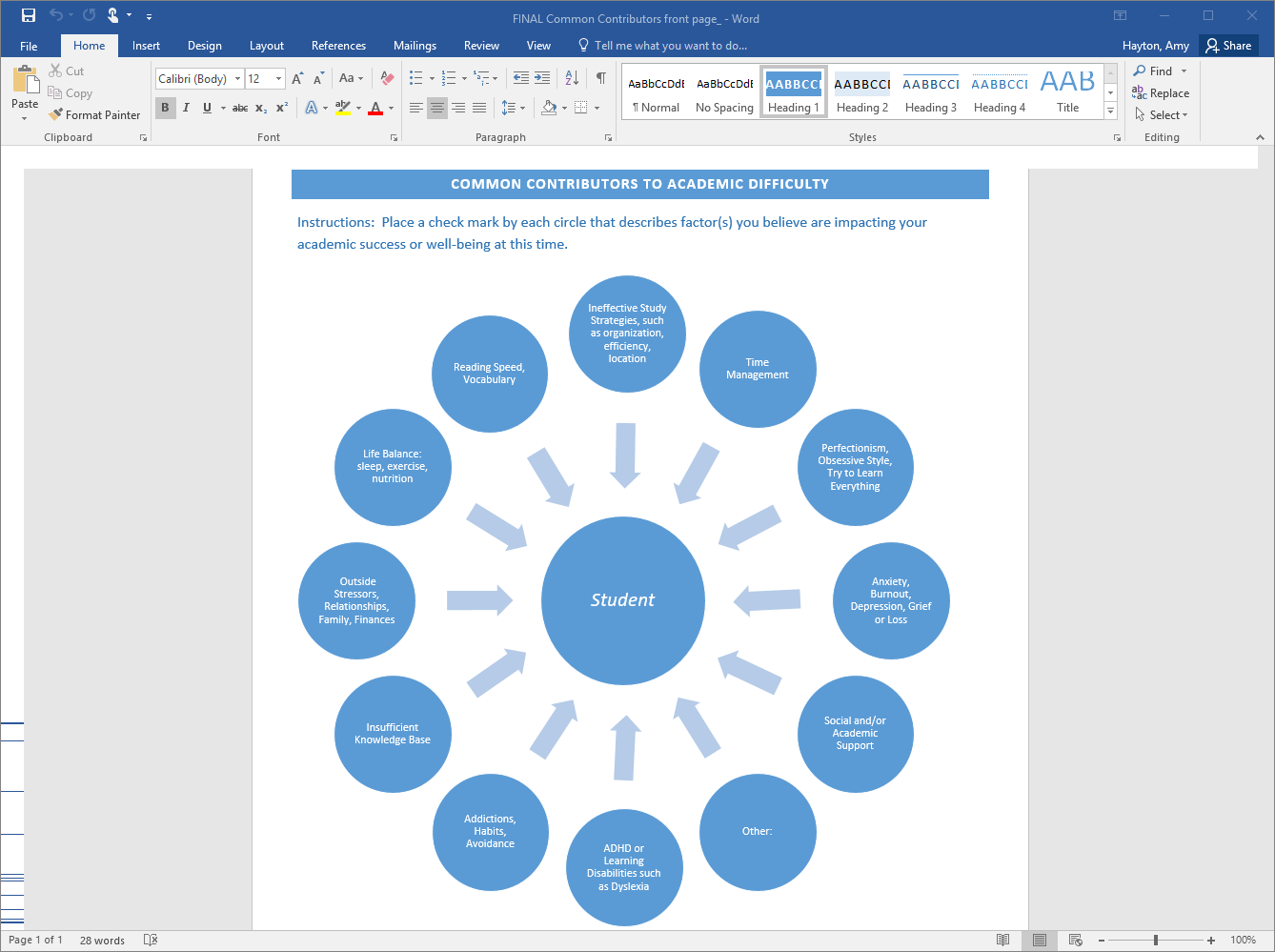 Student Vitality Task Force
Learning Community Director
Dean of Students
Another Learning Community Faculty rep
Religion curriculum rep
Physician Vitality Office rep
Mental Health (SAP/Psychiatry Rep)
Student reps
Learning Specialist
Curriculum committee rep
Service Learning rep
Basic Science Faculty
Clinical Science Faculty
Ethics Faculty
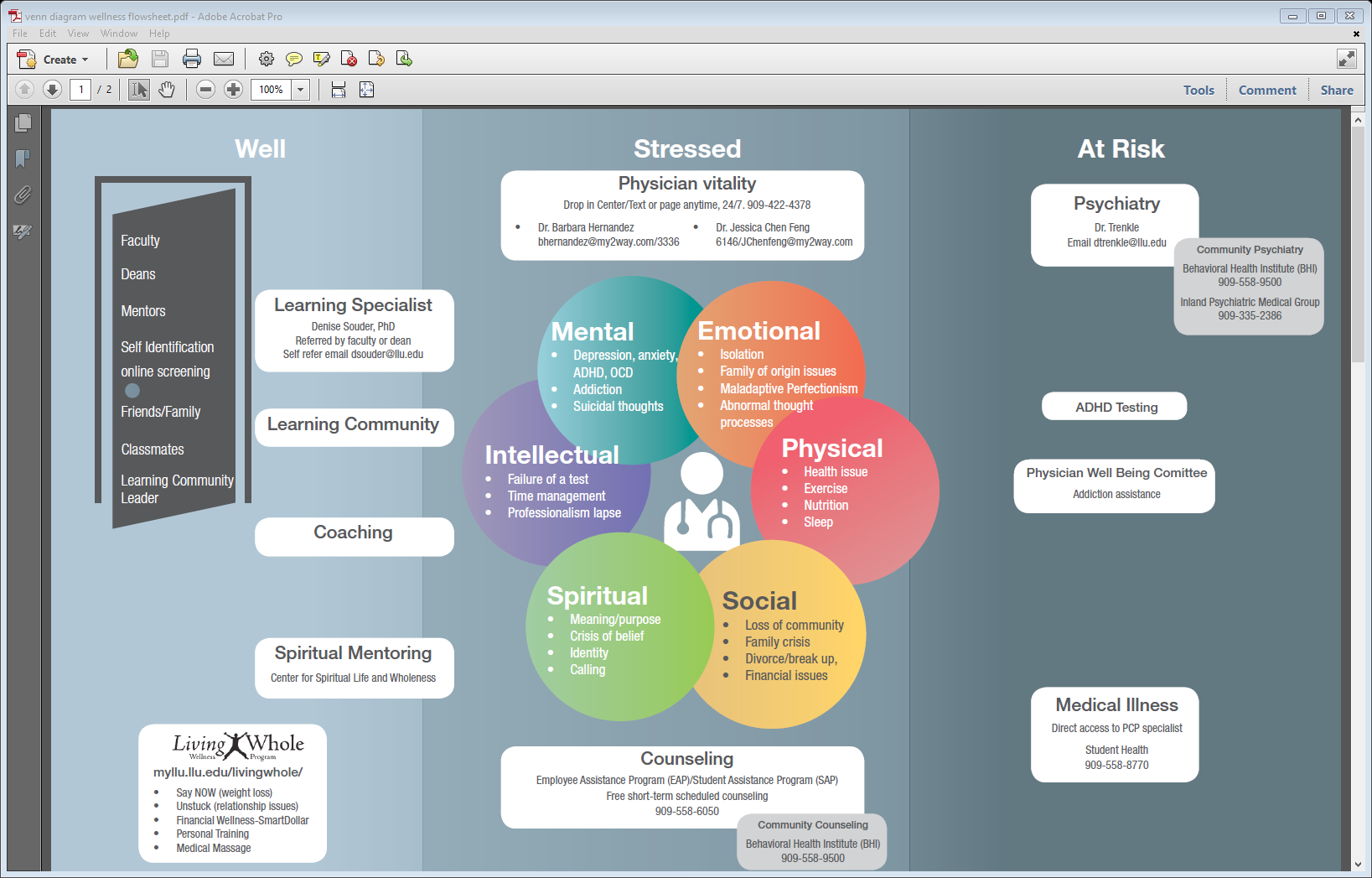 Dr. Darcy Trenkle
dtrenkle@lllu.edu